Методика решения заданий ГИА в 9 классах с учётом изменений в КИМах
Методика решения задач по теме «Принципы поиска информации в Интернете (логика, круги Эйлера)»(задание №8)
Рудакова Екатерина Евгеньевна
Учитель информатики МАОУ «Гимназии №80 г.Челябинска»
Задание №8Принципы поиска информации в Интернете (логика, круги Эйлера)
Код проверяемых элементов содержания (КЭС): 2.4.1
Коды требования к уровню подготовки выпускников: 2.5
Уровень сложности: П (повышенный)
Примерное время выполнения: (5 минут)
Максимальный балл: 1
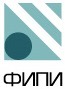 http://fipi.ru/
Задание №8Принципы поиска информации в Интернете
Поисковые запросы
Поиск по
любому из слов
Поиск по
всем словам
Поиск точно
по фразе
Задание №8Принципы поиска информации в Интернете
Задание прошлых лет
Задание 18.
В таблице приведены запросы к поисковому серверу. 
Расположите обозначения запросов в порядке возрастания количества страниц, которые найдёт поисковый сервер по каждому запросу. 
Для обозначения логической операции «ИЛИ» в запросе используется символ «|», а для логической операции «И» — «&»:
Задание №8Принципы поиска информации в Интернете
Логические связки
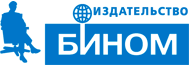 http://www.lbz.ru
Задание №8Принципы поиска информации в Интернете
Круги Эйлера
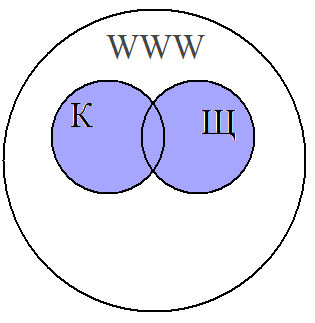 канарейки | щеглы
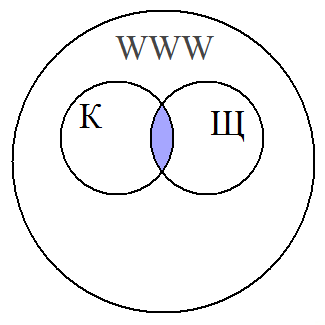 канарейки & щеглы
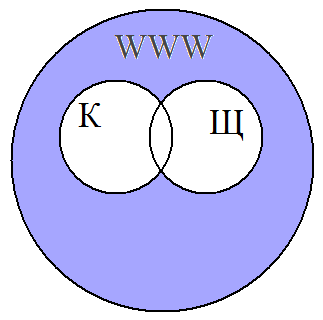 ~  канарейки & щеглы
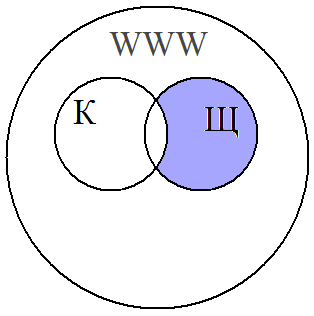 ~ (канарейки | щеглы)
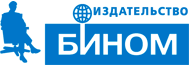 http://www.lbz.ru
Задание №8Принципы поиска информации в Интернете
В языке запросов поискового сервера для обозначения логической операции «ИЛИ» используется символ «|», а для логической операции «И» – символ «&». В таблице приведены запросы и количество найденных по ним страниц некоторого сегмента сети. Считается, что все запросы выполнялись практически одновременно, так что набор страниц, содержащих все искомые слова, не изменялся за время выполнения запросов
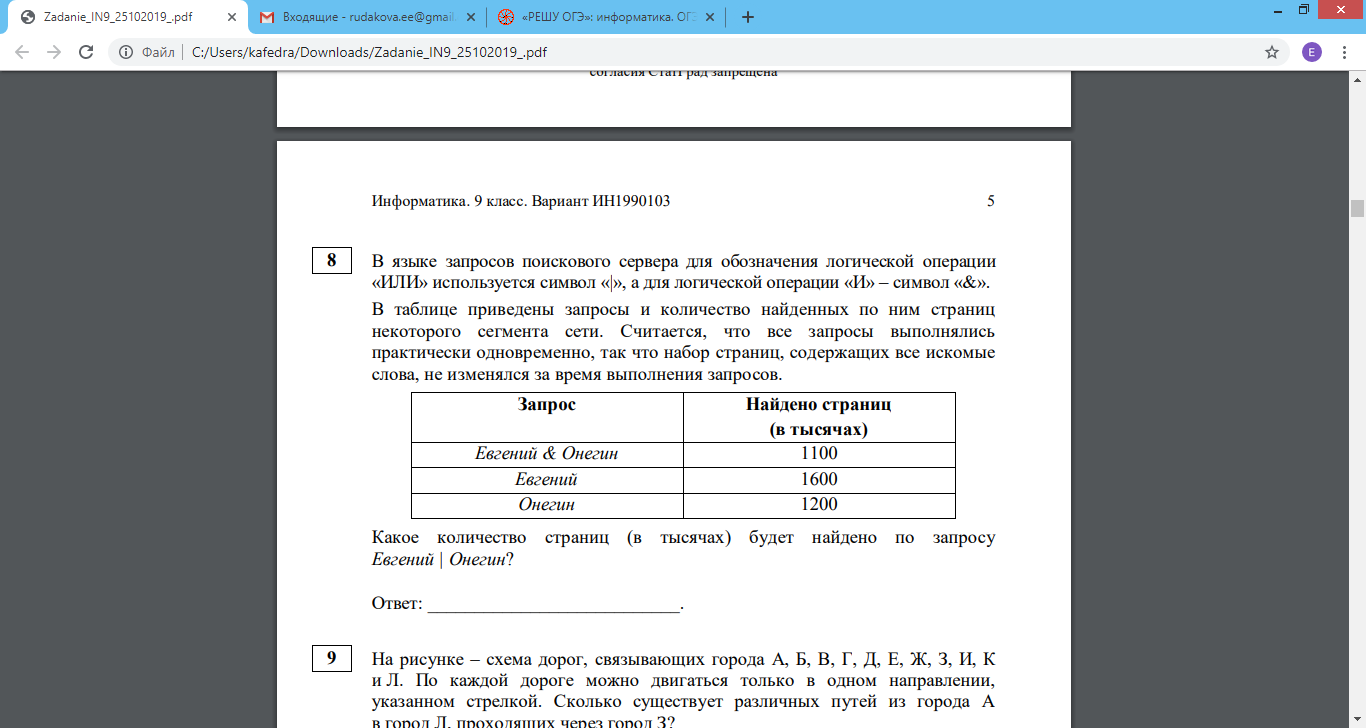 Какое количество страниц (в тысячах) будет найдено по запросу Евгений | Онегин?
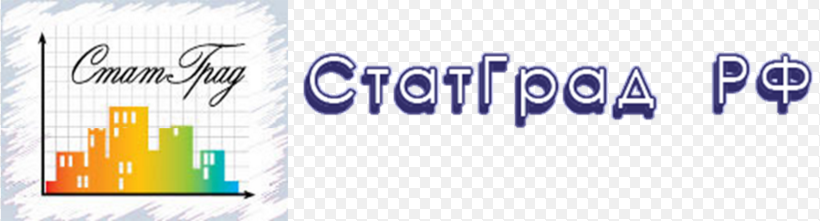 https://statgrad.org/
Задание №8Принципы поиска информации в Интернете
Представим условие задачи графически:
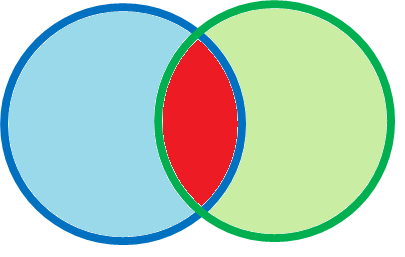 По запросу 
«Евгений» 
1600
По запросу 
«Онегин»
1200
По запросу 
«Евгений & Онегин» 
1100
1600-1100=500
1200+500=1700
1200-1100=100
1600+100=1700
1600+1200=2800
2800-1100=1700
По запросу «Евгений | Онегин» будет найдено 
1700 Web-страниц
Задание №8Принципы поиска информации в Интернете
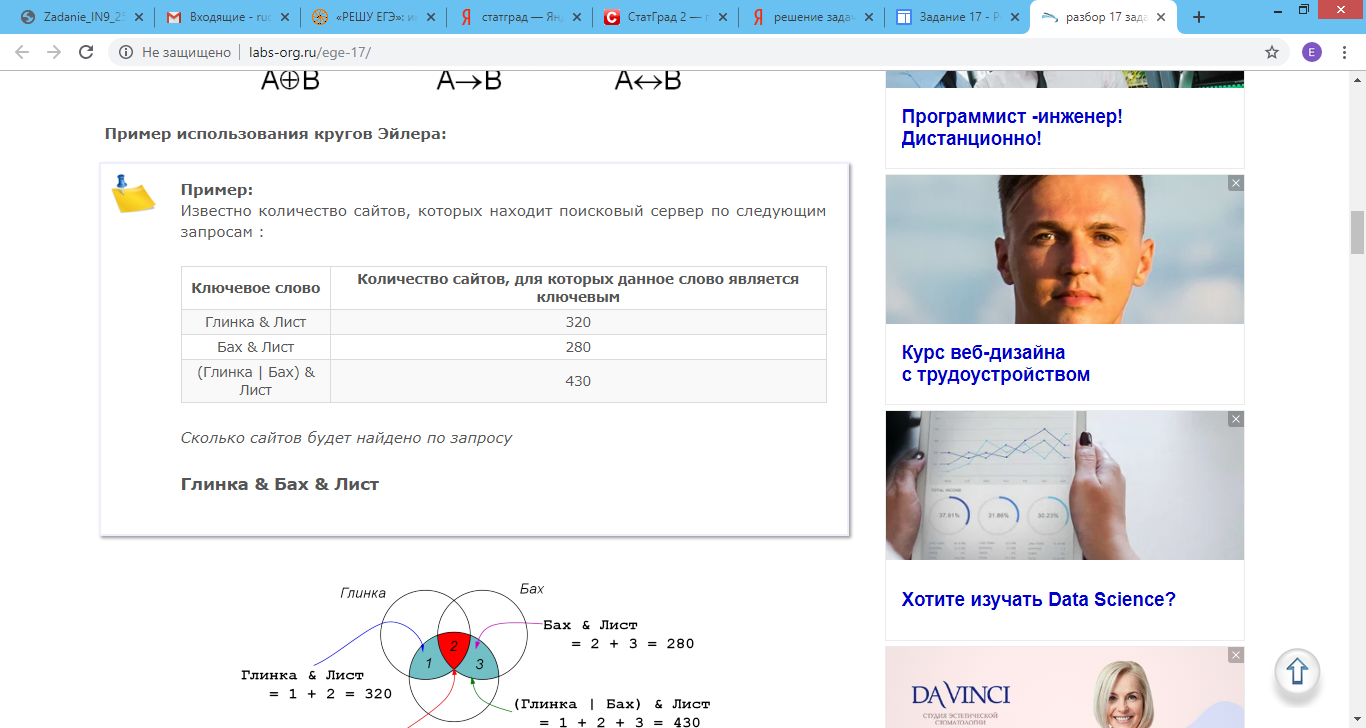 Задание №8Принципы поиска информации в Интернете
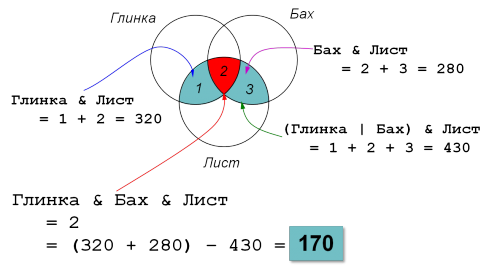